Five-Year IT Infrastructure Roadmap Template
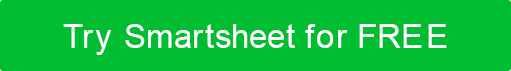 Use this Five-Year IT Infrastructure Roadmap to outline the strategic direction and long-term objectives of the organization’s IT infrastructure.
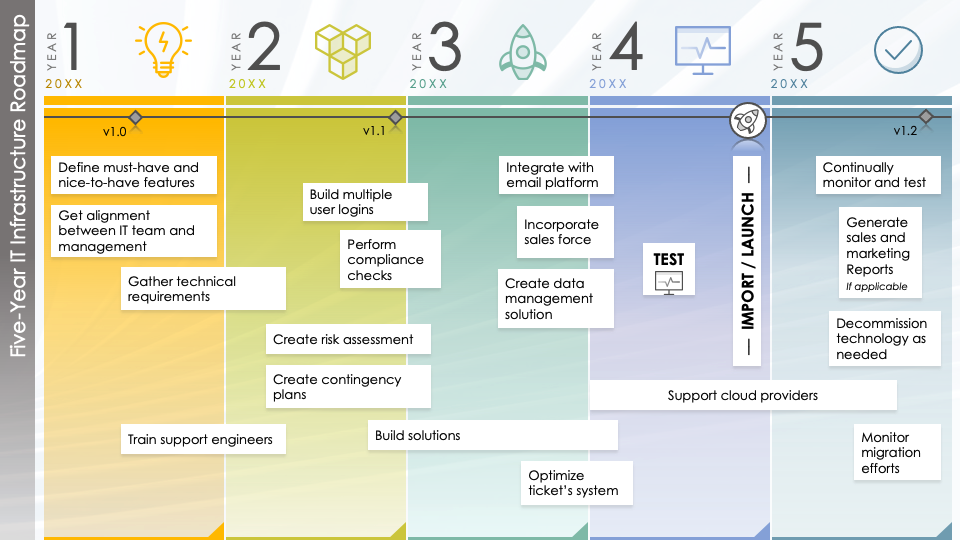 3
4
2
5
1
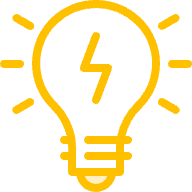 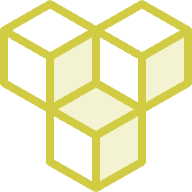 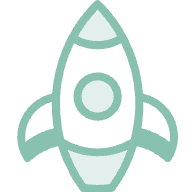 YEAR
YEAR
YEAR
YEAR
YEAR
20XX
20XX
20XX
20XX
20XX
v1.2
v1.1
v1.0
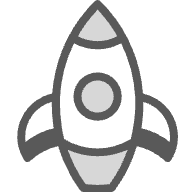 Define must-have and nice-to-have features
Integrate with email platform
––  IMPORT / LAUNCH  ––
Continually monitor and test
Build multiple user logins
Get alignment between IT team and management
Incorporate sales force
Generate sales and marketing Reports 
If applicable
Perform compliance  checks
Five-Year IT Infrastructure Roadmap
Gather technical requirements
TEST
Create data management solution
Decommission technology as needed
Create risk assessment
Create contingency plans
Support cloud providers
Build solutions
Train support engineers
Monitor migration efforts
Optimize ticket’s system